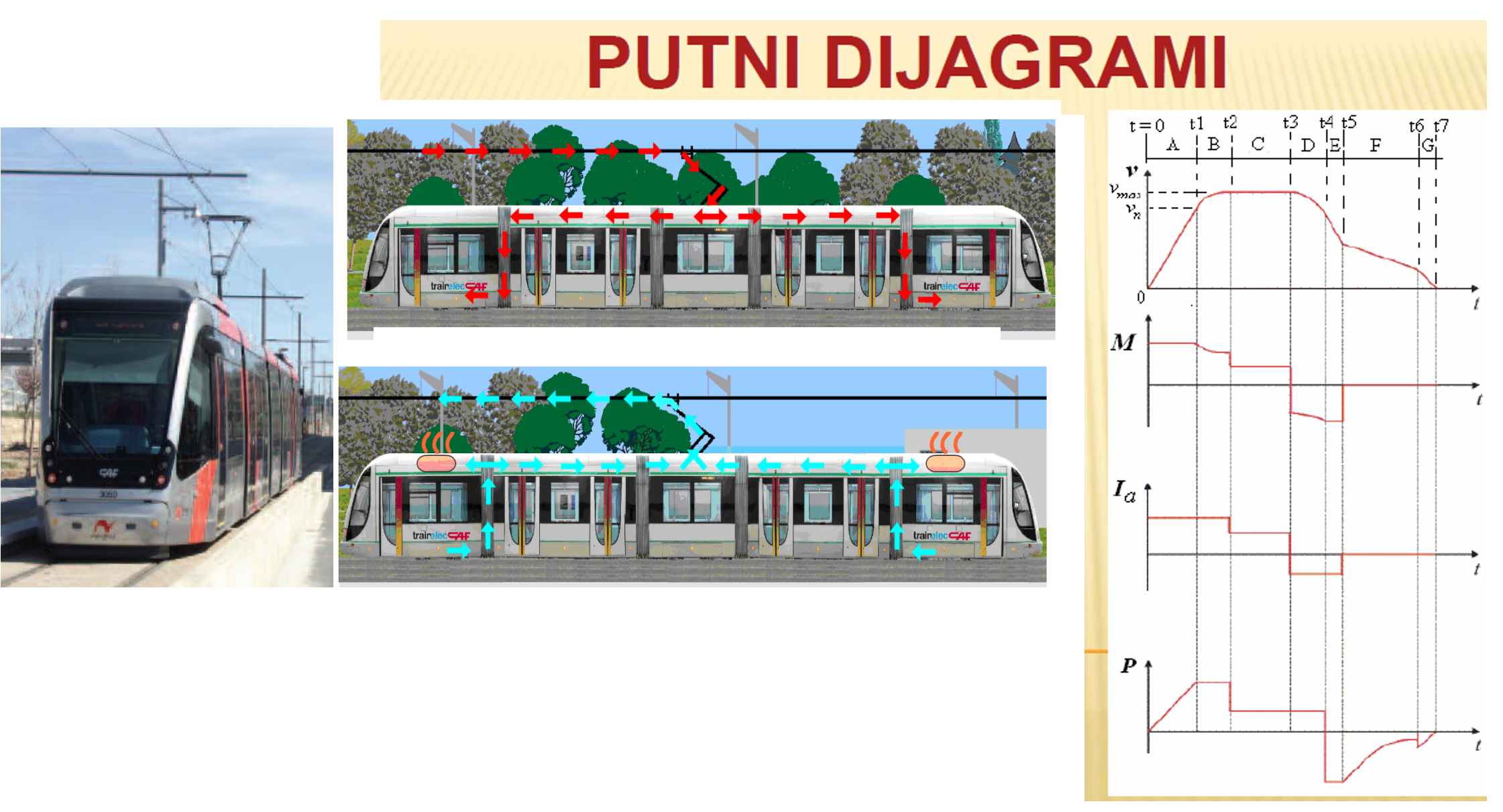 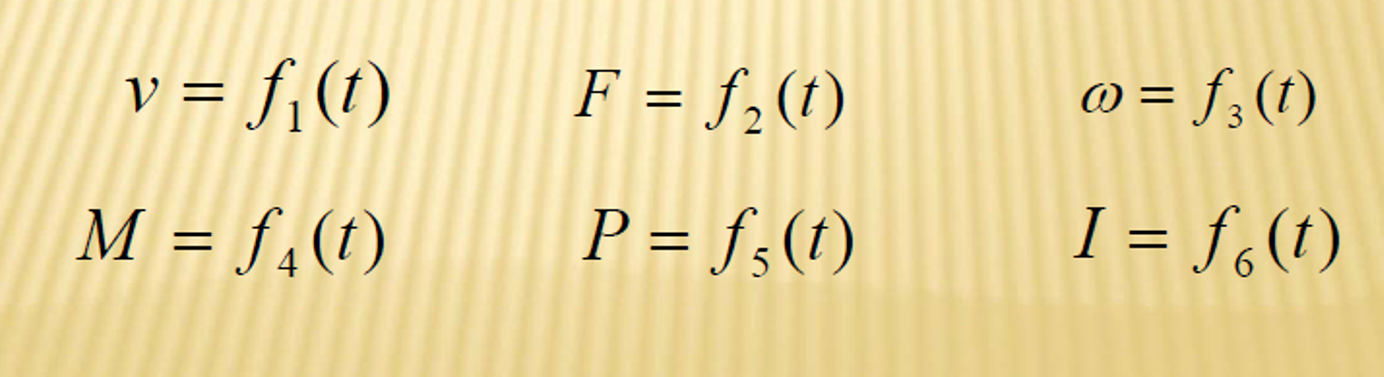 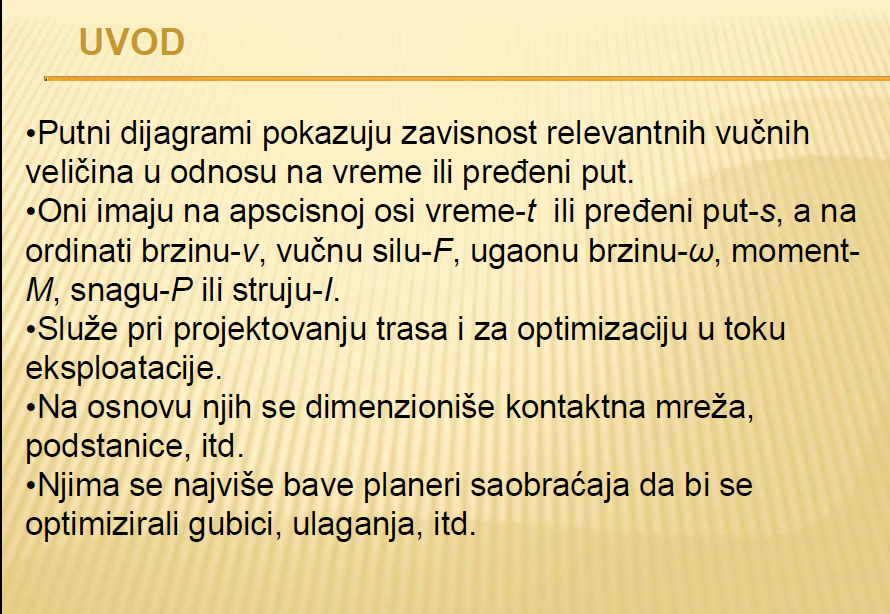 Karakteristični načini vožnje
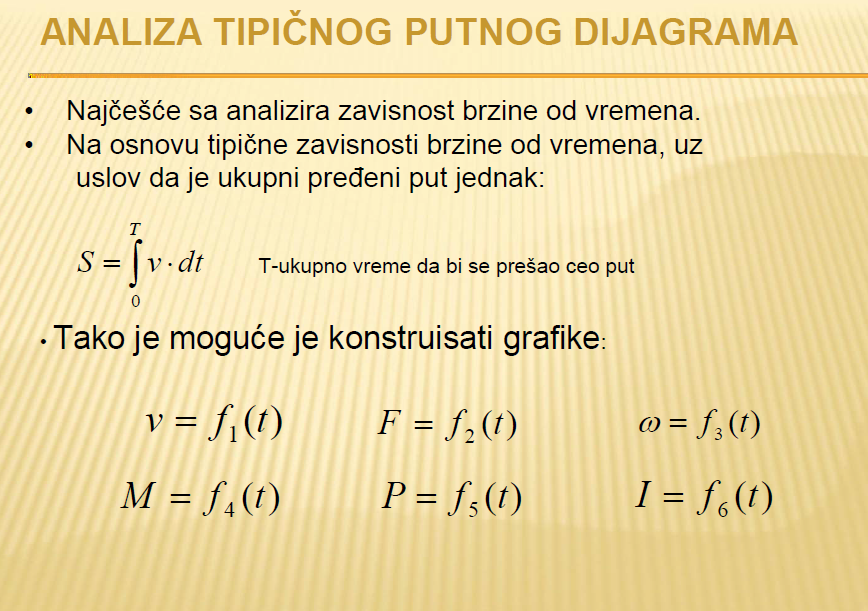 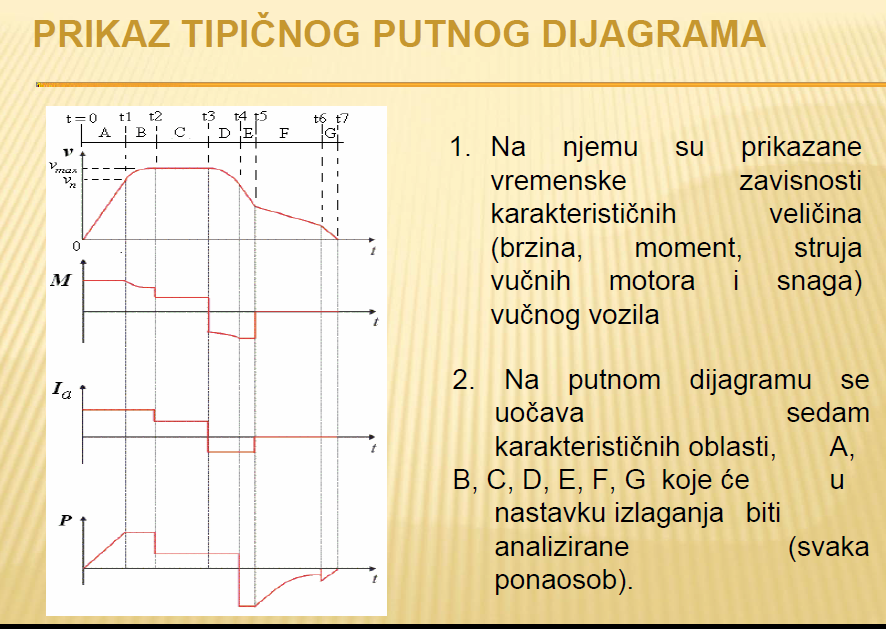 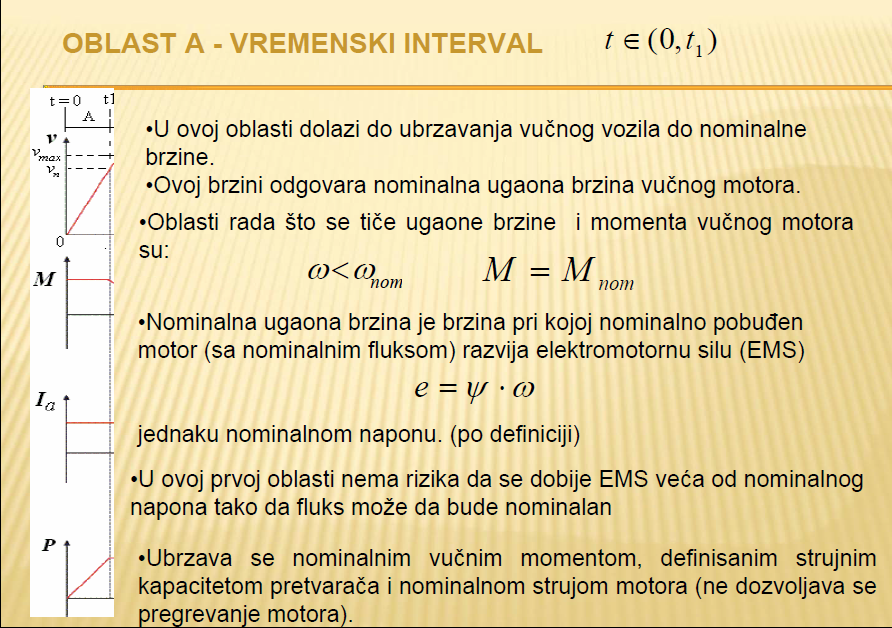 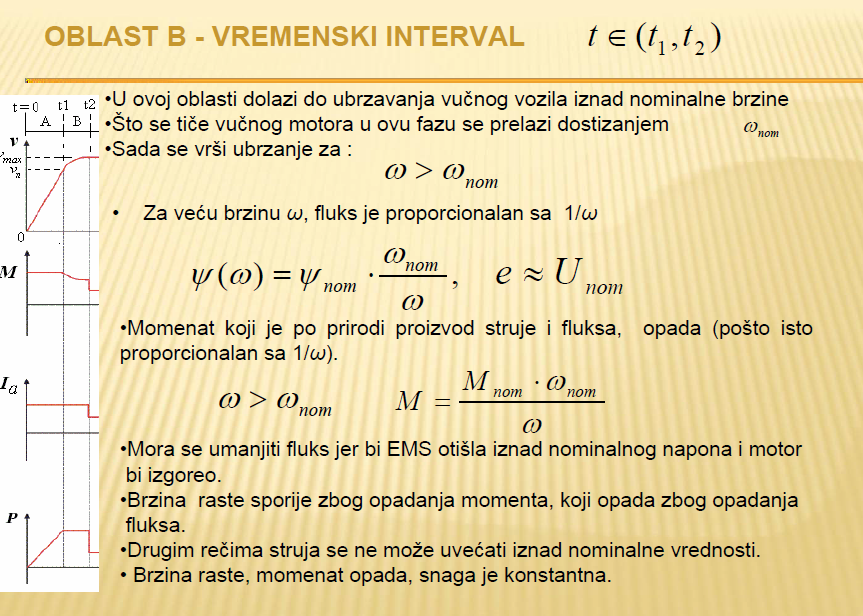 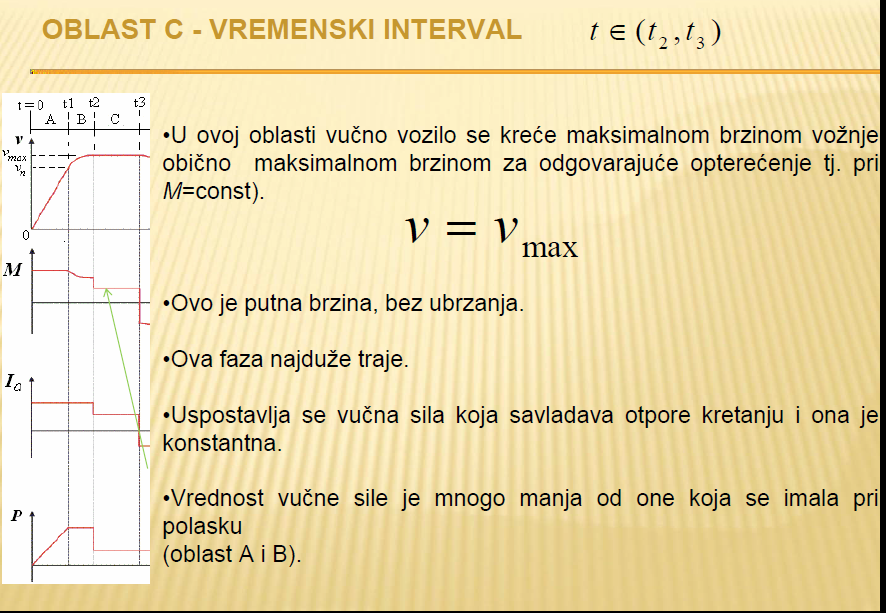 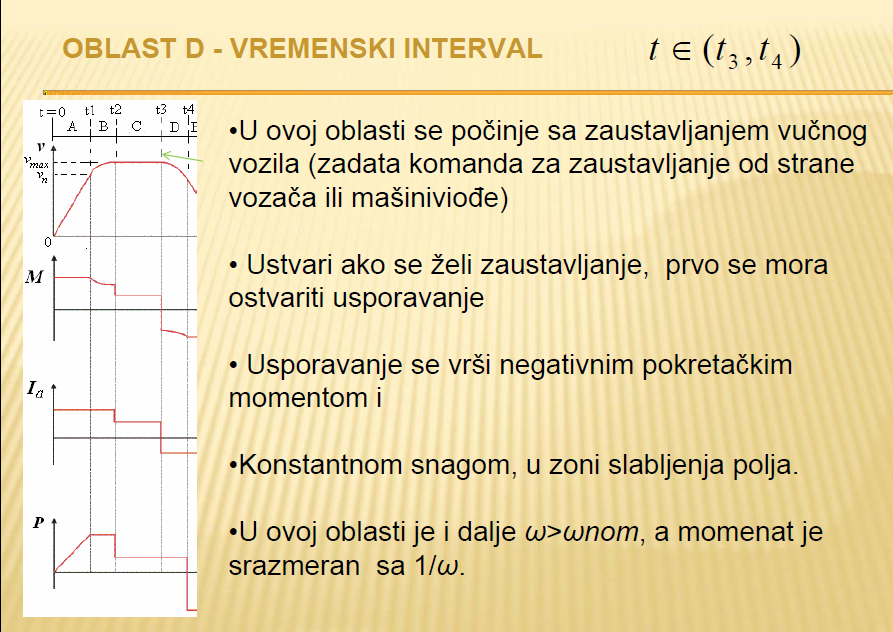 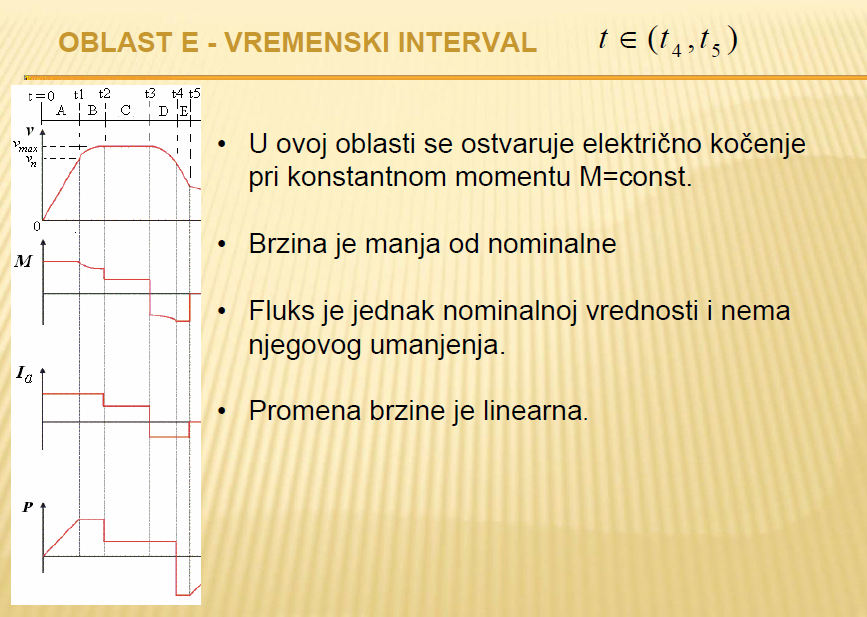 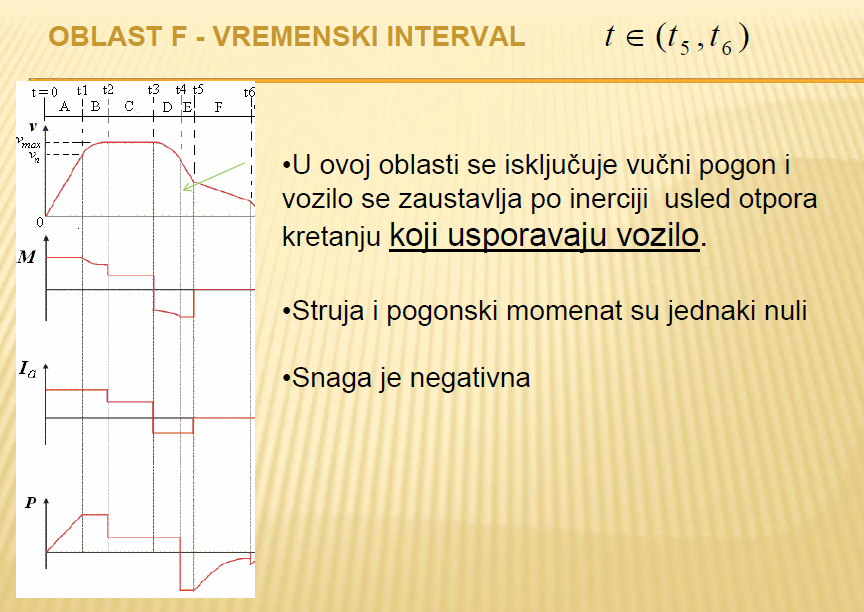 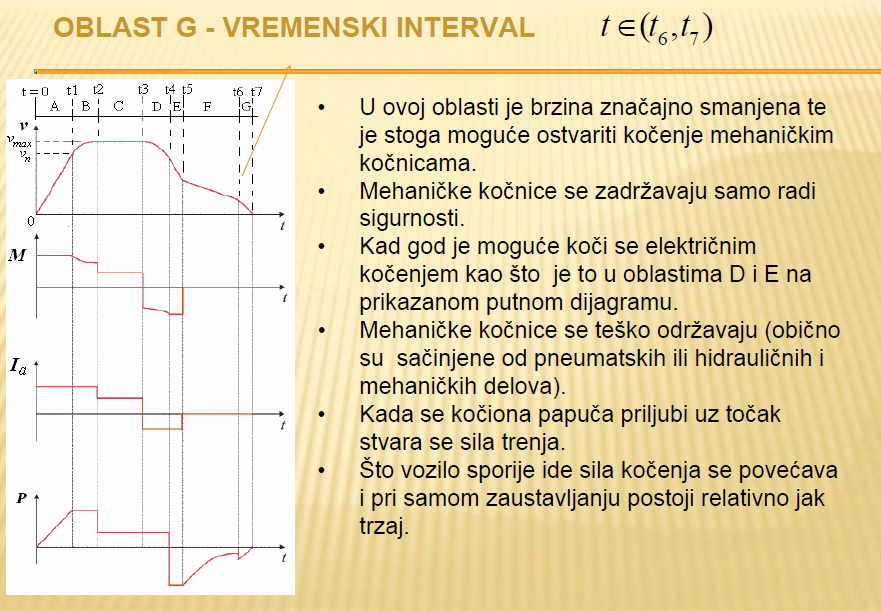 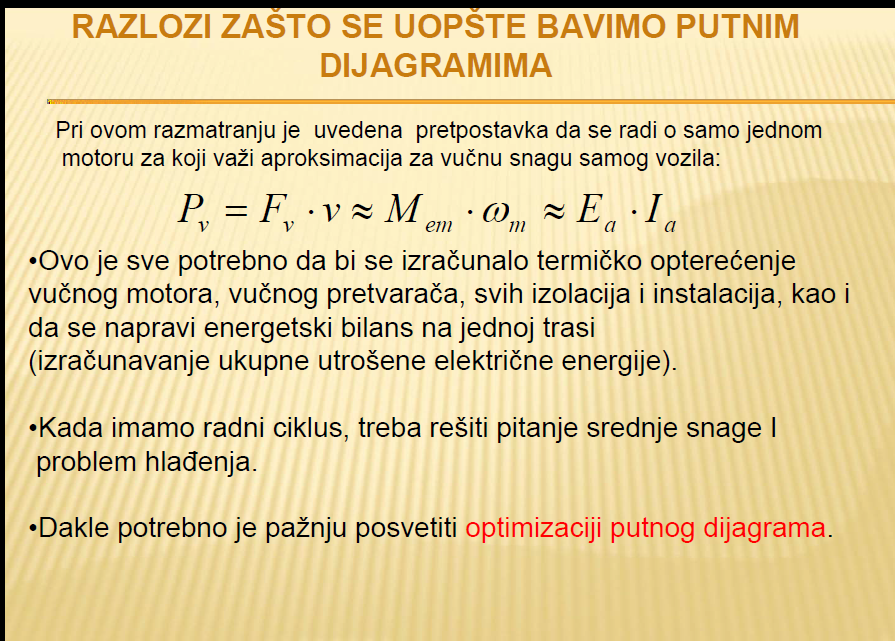 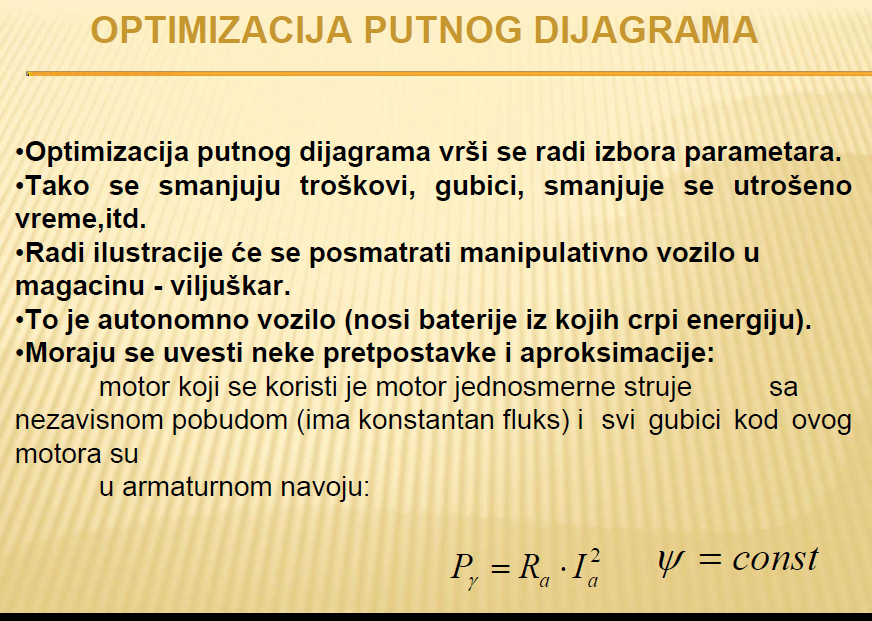 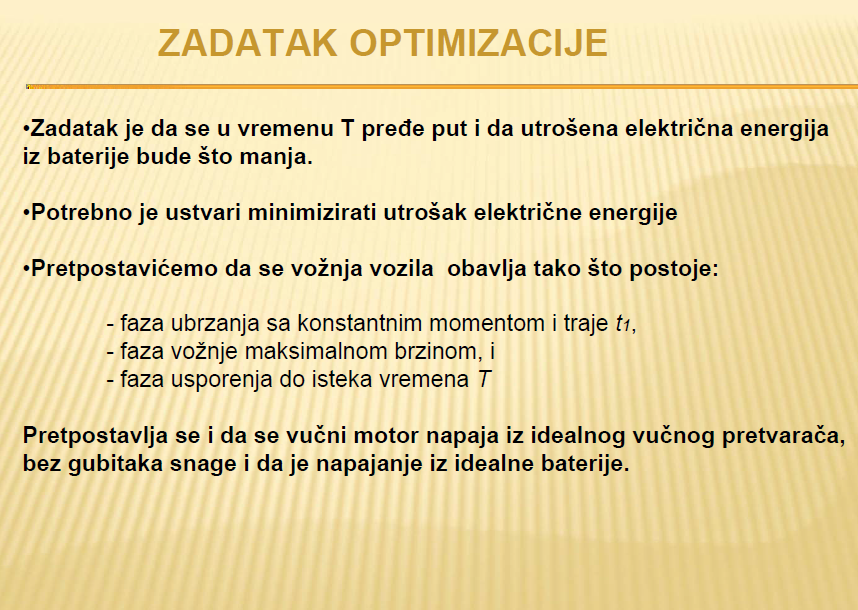 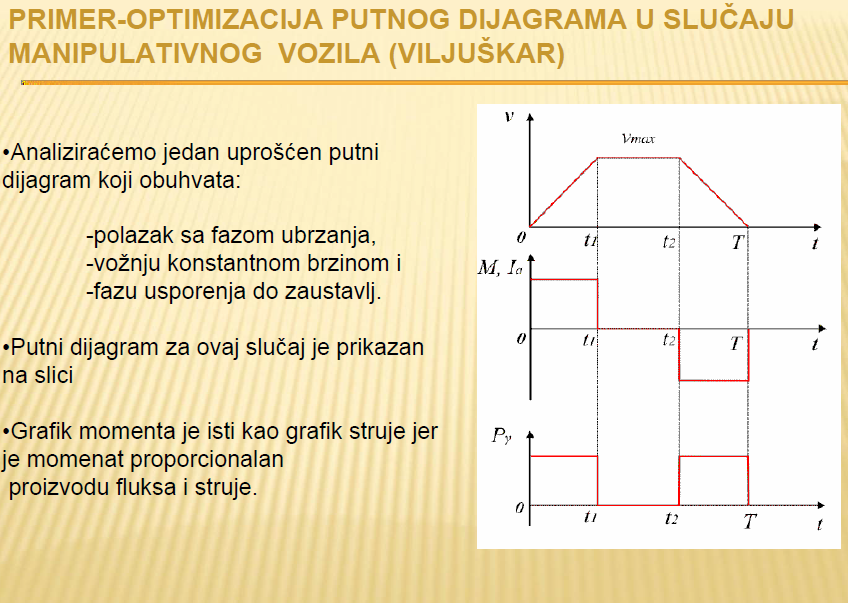 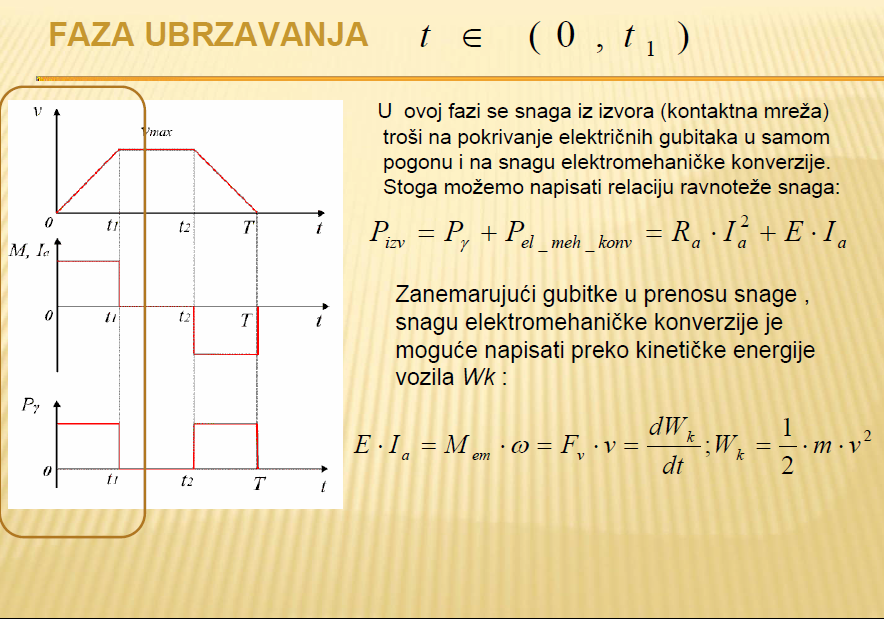 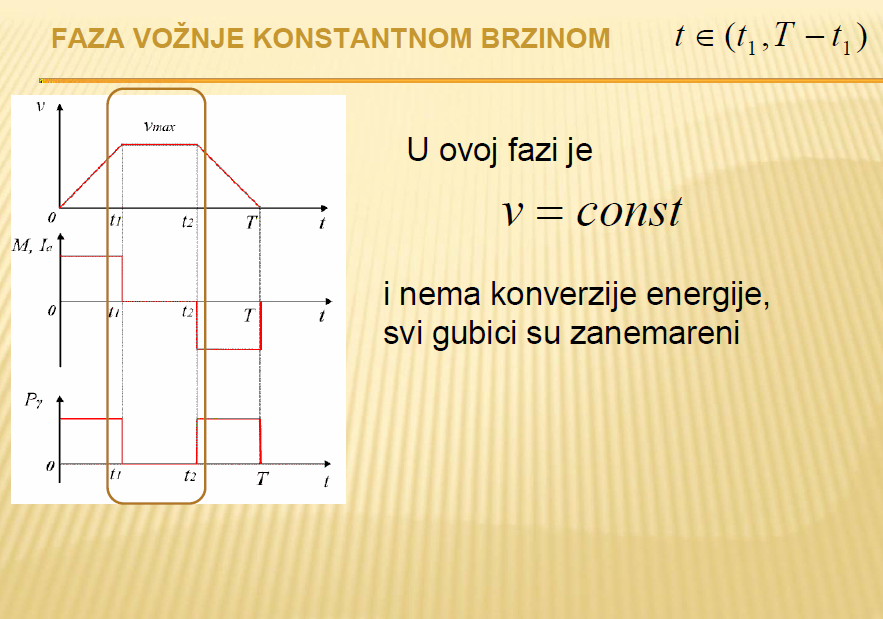 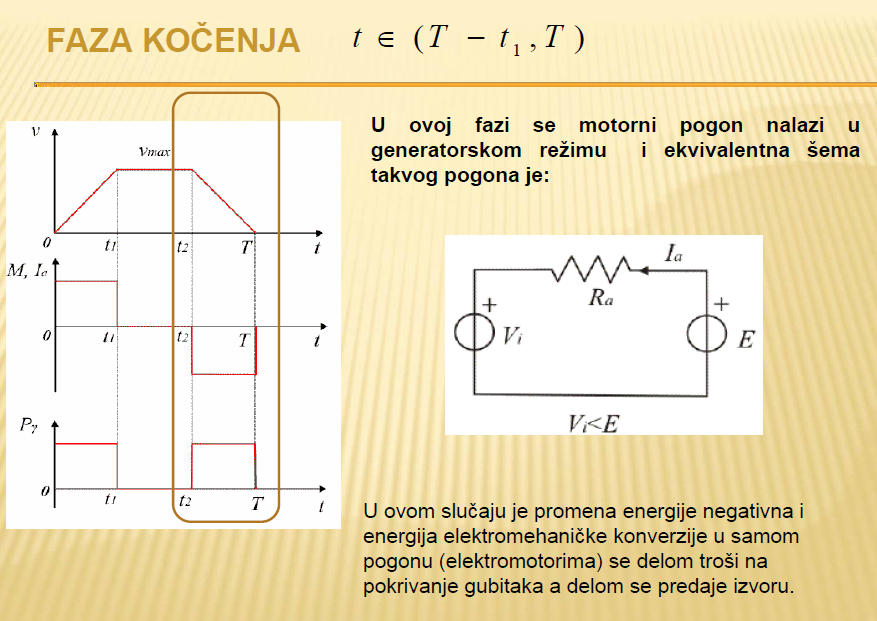 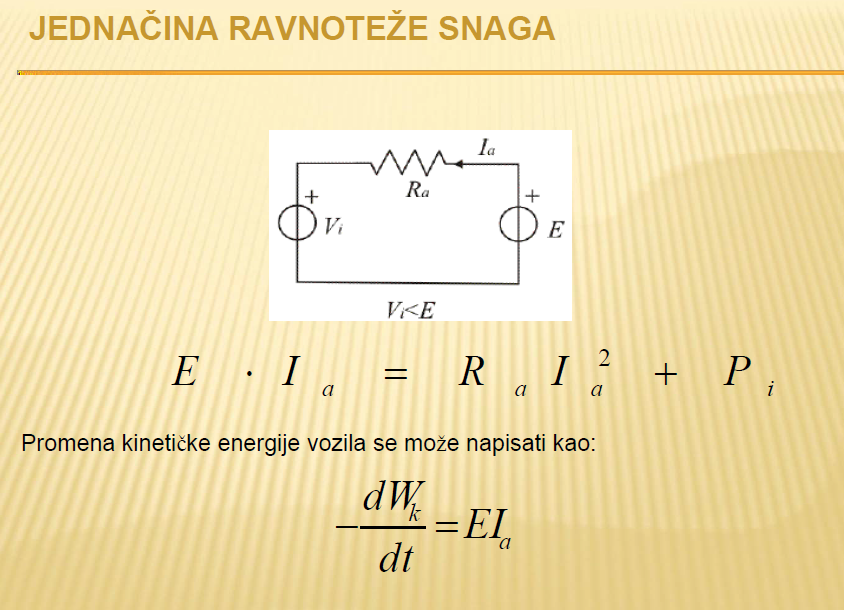 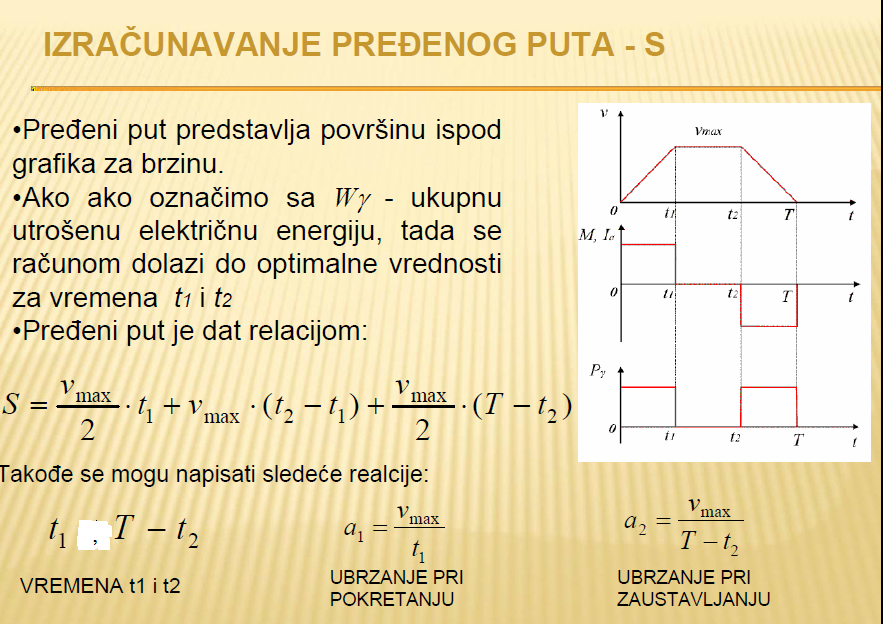 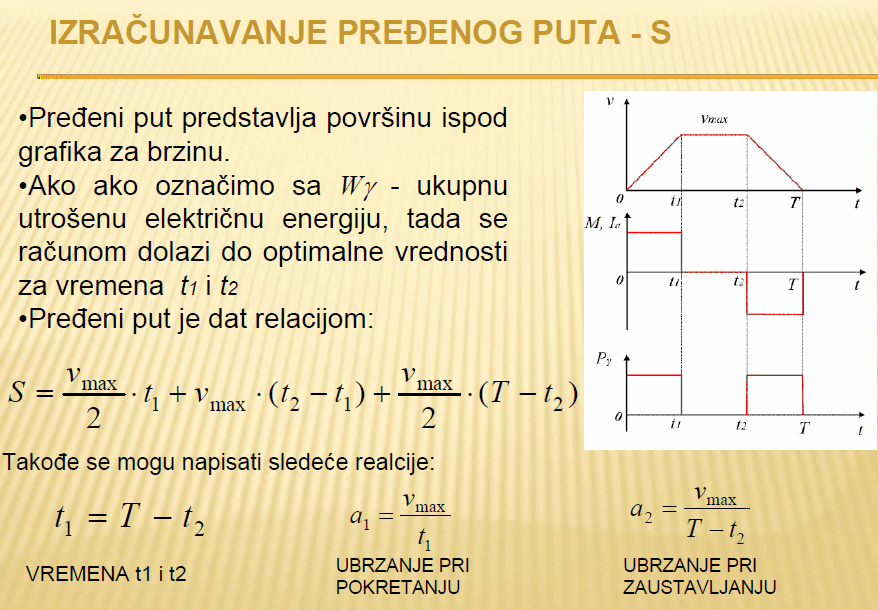 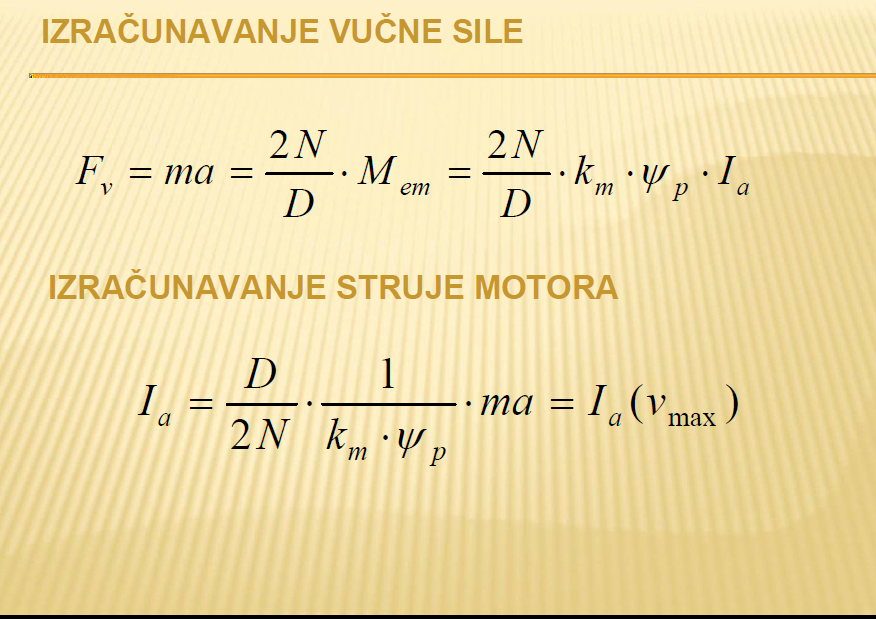 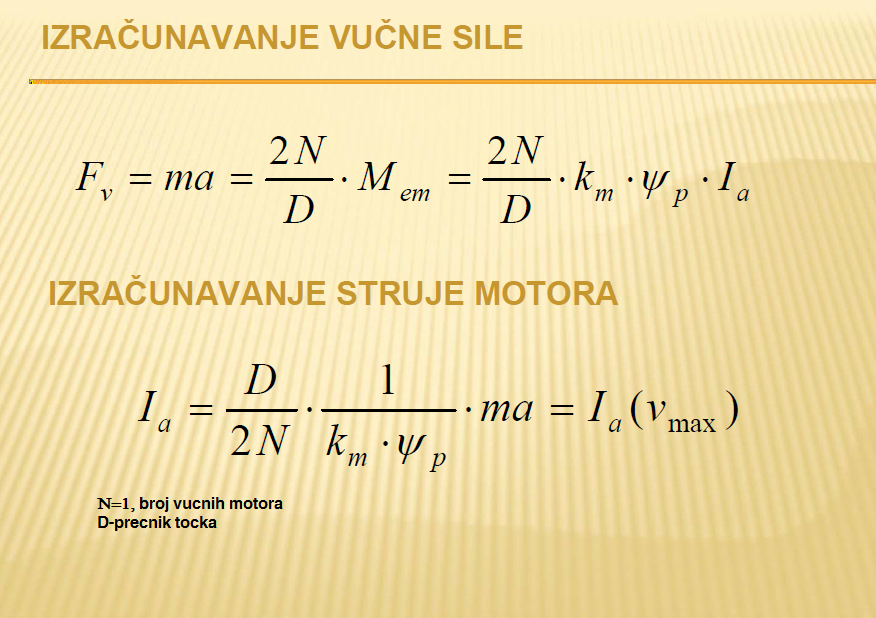 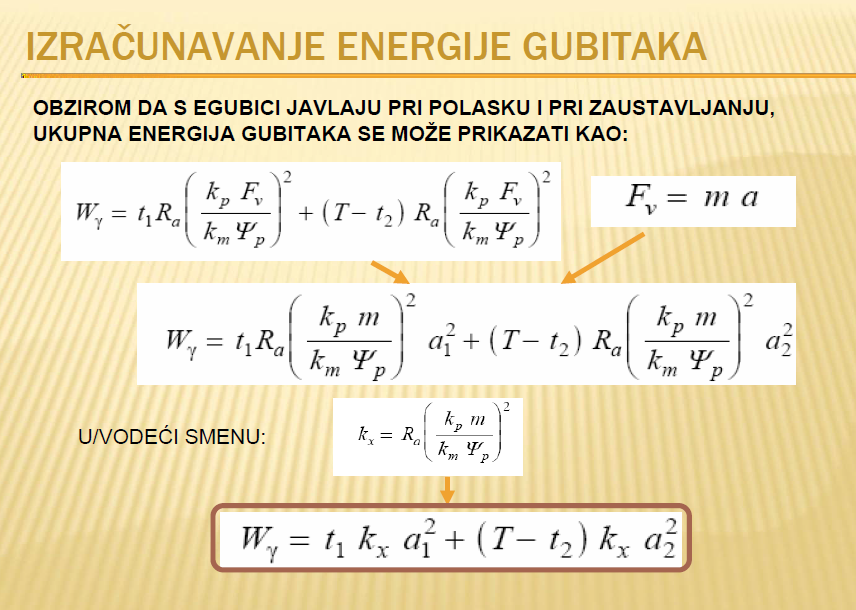 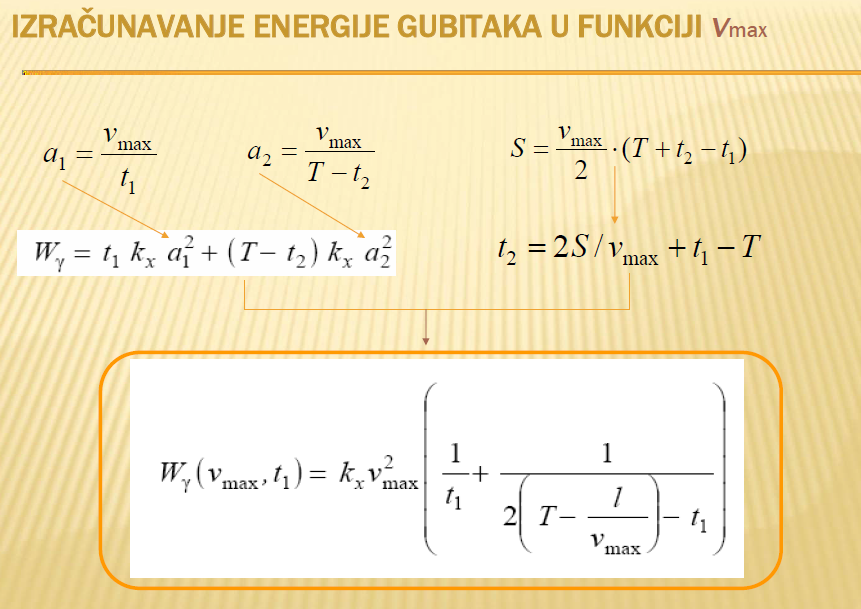 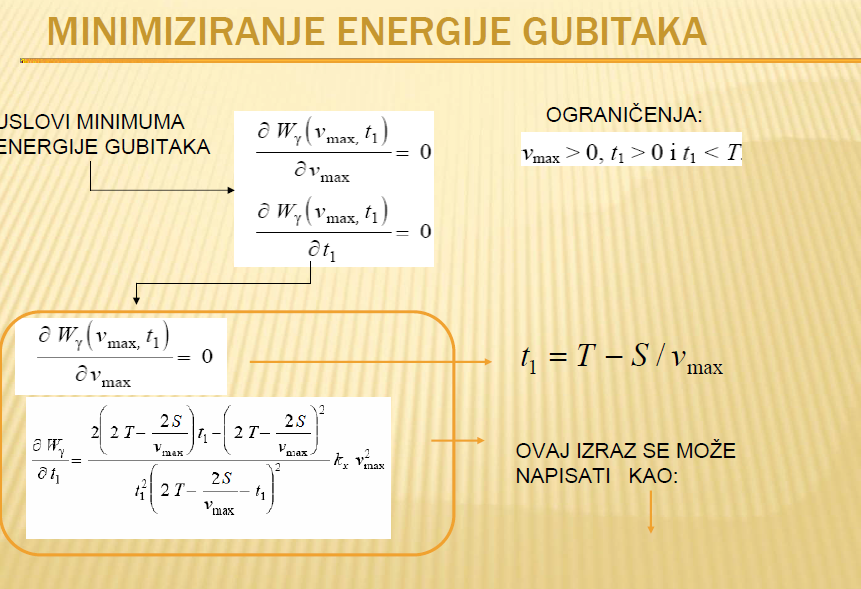 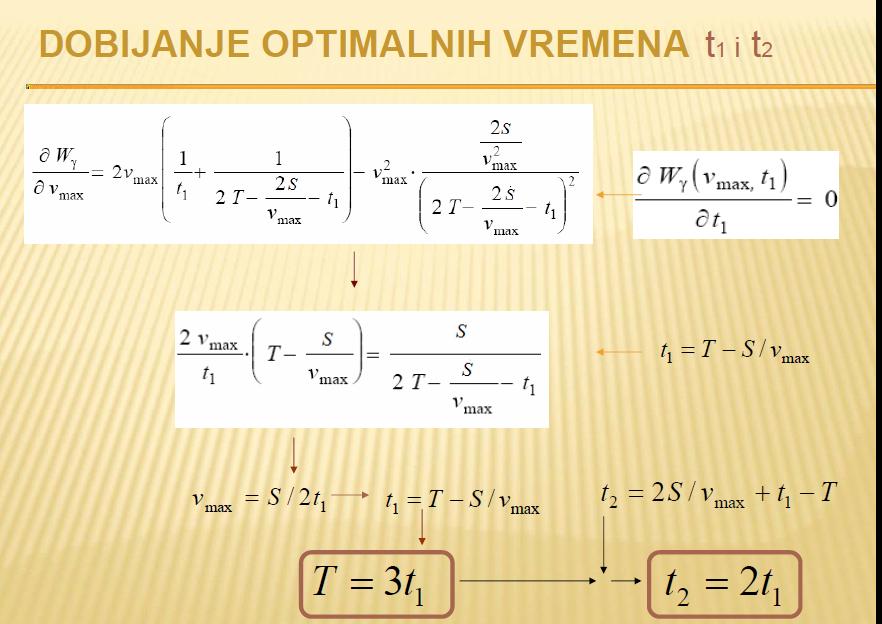 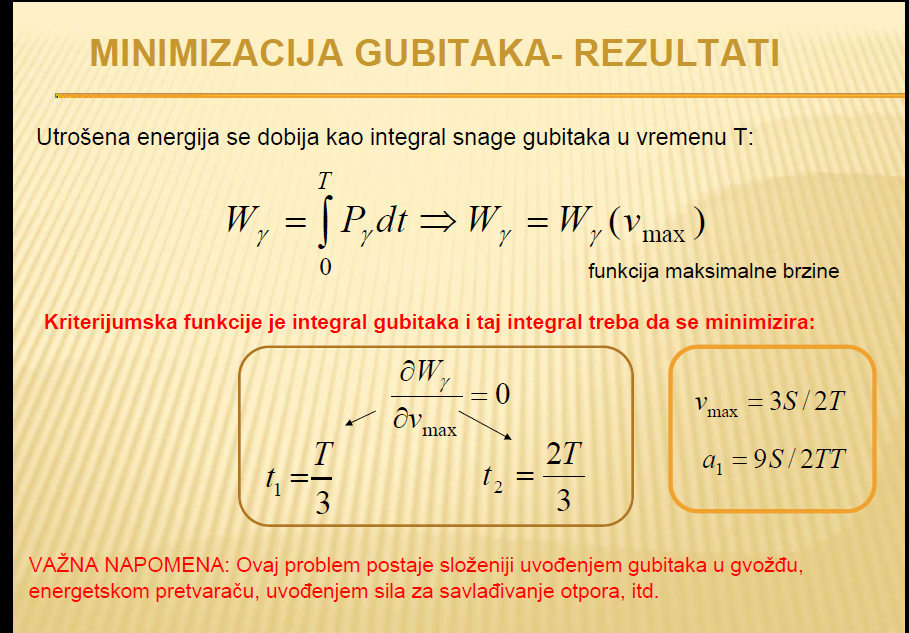